Sort and filter data
In the message bar, click Enable Editing,
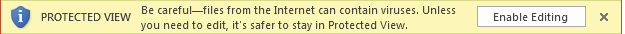 then press F5 or click Slide Show > From Beginning to start the course.
If the videos in this course don’t play, you may need to download QuickTime or just switch to PowerPoint 2013.
j
Sort and filter data
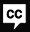 Closed captions
Excel is an amazing tool for analyzing data.
And Sort and Filter are some of the most commonly used features to help you do this.
To change the order of your data, you’ll want to sort it.
Right-click a cell in the column you want to sort, and point to Sort.
Since the cells in this column contains only numbers, the sort options are Sort Smallest to Largest,
and Sort Largest to Smallest.
Most number formats, such as time and currency, have the these sort options.
I click Sort Smallest to Largest, and the codes are sorted from lowest to highest value.
To focus on a specific set of your data, you can filter a range of cells or a table.
Click any cell in the range or table. On the Home tab, click Sort & Filter, and click Filter.
Click a drop-down arrow at the top of one of the columns to display its filter options.
I click the drop-down arrow in the Category column.
Since the column contains text I get the Text Filters options. I can also uncheck and check values.
I uncheck all values, select Fruit, and click OK. And only the rows that have Fruit in the Category column are displayed.
Up next, Sort details.
Press F5 to start, Esc to stop
1/4 videos
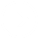 1:54
5:14
3:55
4:29
Help
Introduction
Sort
AutoFilter
Advanced filter
Feedback
Summary
Sort and filter data
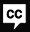 Closed captions
We sorted numbers in the previous video.
You can also sort text and dates, either alphabetically, by format (such as color), or by a custom list you create.
To sort a range or table using text, right-click a cell in a column that contains text.
Point to Sort, and click Sort A to Z or Sort Z to A, and the range sorts alphabetically.
To sort a range or table using dates, right-click a cell in a column that contains dates.
Point to Sort, and click Sort Oldest to Newest or Sort Newest to Oldest, and the range sorts chronologically.
For more advanced sorting, such as sorting by multiple columns, click any cell in the range or table.
Click the Data tab, and click Sort.
In the Sort dialog, there’s an option to the right, My data has headers.
A column header is the row at the top of a range of cells or a table that contains names for the columns.
It’s a good idea to have them. Without headers, you sort by Column A, B, C and so on.
But it can be hard to remember which columns contain what data.
With headers, you can sort by column names, such as Category and Product Name in this example.
Set Sort by to Category, click Add Level, set Then by to Product name, and click OK.
And the cells are now sorted alphabetically by Category and then Product name.
You can also sort using a custom list you create.
You might want to do this when you want to sort your text by category instead of alphabetically.
Click Sort. I set Sort by to Category. Click the Order drop-down arrow and click Custom List.
A common reason to not sort alphabetically is to sort by the days of the week or months of the year,
and Excel already provides these custom lists for you.
I’m going to create a custom list that sorts the Category column in the order I want.
I type a value that’s in the Category column and press Enter. I keep doing this until I’ve completed my list.
You can also type or paste a list separated by commas. I click Add and click OK.
I click OK again, and the range is sorted by the Category column using the custom list we just created.
You may have noticed that a few of the cells in the Discontinued column have different cell and font colors.
You can sort by these colors.
In the Sort dialog I set Sort by to Discontinued. I click the Sort On down-arrow.
In addition to Values, the list has the Cell Color, Font Color, and Cell Icon options.
These are commonly applied by using conditional formatting, although you can format them manually as well.
I click Cell Color. I want the cells with no cell color to be on top, so I leave it set to the defaults and click Copy Level.
On the new level, I change Order to red and set it to On Bottom.
I click OK and the range is sorted by cell colors in the Discontinued column.
You can undo a sort if you haven’t saved the workbook since you sorted.
I click the Undo button on the Quick Access Toolbar. You can also use the keyboard shortcut CTRL+Z
If you saved the workbook, you can’t undo a sort.
So far we’ve sorted data in columns, the most common way to sort. But, you can also sort by rows.
This is the data we’ve been working with, but the columns, such as Category, are now rows.
To sort by rows, click Sort, notice that the Sort dialog is configured to sort by Columns, click Options,
click Sort left to right, click OK, and now the Sort dialog is configured to sort by rows.
Up next, AutoFilter details.
Press F5 to start, Esc to stop
2/4 videos
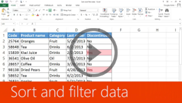 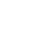 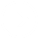 1:54
5:14
3:55
4:29
Help
Introduction
Sort
AutoFilter
Advanced filter
Feedback
Summary
Sort and filter data
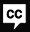 Closed captions
We filtered by unchecking and checking values in the Sort and filter data video.
There are many other powerful ways to filter.
If a column contains blank cells you can filter for cells that are blank and those that aren’t.
Click any cell in the range or table. On the Home tab, click Sort & Filter, and click Filter.
Click the down-arrow for the column. This is also referred to as the AutoFilter. Uncheck (Select All) and check (Blanks).
(Blanks) won’t be an option if there aren’t any blank cells in the column. Click OK.
And only the row with a blank value in the Code column is displayed.
To display cells that aren’t blank, leave all options checked except (Blanks).
You can also use criteria to filter. Click the AutoFilter for the column you want to filter.
Since the Code column contains only numbers, we get the Number Filters option. When I point to it, there are a lot of criteria.
Click one, such as Greater Than. Criteria will be different for different types of data, such as text.
Type a value, such as 50000, click OK,
and only rows where the value in the Code column is greater than 50000 are displayed.
You can apply an AutoFilter to multiple different columns.
Click the AutoFilter for a different column, such as Category.
Configure the filter for this column, such as unchecking Drinks.
Click OK. And now multiple filters are applied to the data.
Down here Excel tells us how many records meet all the criteria out of how many total records there are –
in this case, 2 of 9 rows.
There are specific criteria filters for text. There are also specific criteria filters for dates.
Dates has a huge number of options. I click a criterion, such as After.
In the Custom AutoFilter dialog, enter a date, such as 5/1/2013.
Click OK, and only rows where the Last Order value is after 5/1/2013 are displayed.
You can also AutoFilter by cell and font color. Click an AutoFilter. Point to Filter by Color.
This won’t be an option if there aren’t multiple cell or font color formats in the column. Click an option.
I want to see the products that have been discontinued, so I click the red Cell Color.
And only rows where the cell in the Discontinued column is formatted with a red fill are displayed.
To remove the filter for a column, click the AutoFilter for the column, and click Clear Filter From.
To turn off AutoFilters completely, click the Sort & Filter button on the Home tab, and click Filter.
Up next, Advanced filter details.
Press F5 to start, Esc to stop
3/4 videos
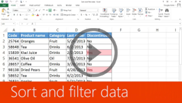 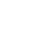 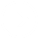 1:54
5:14
3:55
4:29
Help
Introduction
Sort
AutoFilter
Advanced filter
Feedback
Summary
Sort and filter data
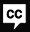 Closed captions
We filtered with the AutoFilter in the AutoFilter details video. It’s easy to use and has many options.
You can use the Advanced Filter to create more powerful filters,
such as filtering for unique records and using operators such as OR.
Tea is in the Product name column twice. To filter so that tea displays only once, on the Data tab, click Advanced.
In the Advanced Filter dialog, click the List range.
On the worksheet, select the column you want to use to filter for unique records.
In this case the Product name column. Click Unique records only. Click OK, and now Tea appears only once.
You could also use the Remove Duplicates button on the Data tab, depending on what you want to achieve,
because this will delete duplicate records, not just filter them.
To use the Advanced Filter to filter with multiple criteria, you need to create a criteria range.
In this example I created the criteria in cells G1 through H2.
The top cell in each criteria column must be the same as the headers in the columns you want to filter by.
The criteria in the Category column is equal to Drinks, and the Last order column is equal to 3/28/2013.
Click Advanced on the Data tab. In the Advanced Filter dialog, select the List you want to filter. Click in Criteria range.
Select the criteria, in this case G1 through H2. Click OK, and the range is filtered using the criteria.
To make criteria equal to Drinks OR equal to 3/28/2013, move the Last order date down a row.
Click Advanced, reset the Criteria range, click OK,
and the rows where the Category column is equal to Drinks or the Last order column is equal to 3/28/2013 are displayed.
To remove the filter, click Clear on the Data tab.
You can add more complex criteria to your criteria range, such as greater than instead of the default equal to.
Type a greater than sign before a value, click Advanced, reset the Criteria range,
click OK, and the range is filtered using the criteria.
You can use the asterisk and question mark wild card characters in your criteria.
Left arrow, right arrow, asterisk, s will return rows where the text in the category column does not end in s.
In the Advanced Filter dialog, set the Criteria range. I’m using just G1 through G2.
To copy the results to a different location on the worksheet, click Copy to another location,
click in Copy to, select a cell to copy to, click OK, and the filtered results are copied to the location.
Now you’ve got a pretty good idea about how to create sort and filter data. Of course, there’s always more to learn.
So check out the course summary at the end, and best of all, explore Excel 2013 on your own.
Press F5 to start, Esc to stop
4/4 videos
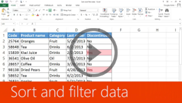 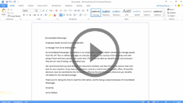 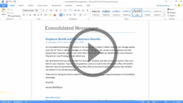 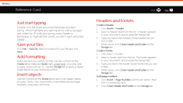 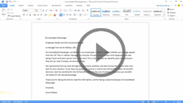 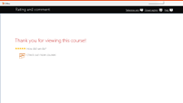 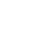 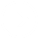 1:54
5:14
3:55
4:29
Help
Introduction
Sort
AutoFilter
Advanced filter
Feedback
Summary
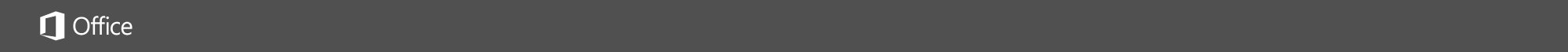 Help
Course summary—Sort and filter data
Course summary
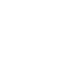 Select the data that you want to sort
Select a range of data, such as A1:L5 (multiple rows and columns) or C1:C80 (a single column). The range can include titles (headers) that you create to identify columns or rows.  
Sort quickly 
Select a single cell in the column you want to sort.
Click Sort A to Z to perform an ascending sort (A to Z or smallest number to largest).
Click Sort Z to A to perform a descending sort (Z to A or largest number to smallest).
Sort by specifying criteria 
Use this technique to choose the column you want to sort, plus other criteria such as font or cell colors.    
Select a single cell anywhere in the range that you want to sort. 
On the Data tab, in the Sort & Filter group, click Sort. The Sort dialog box appears. 
In the Sort by list, select the first column on which you want to sort. 
In the Sort On list, select either Values, Cell Color, Font Color, or Cell Icon.
In the Order list, select the order that you want to apply to the sort operation — alphabetically or numerically ascending or descending (that is, A to Z or Z to A for text or lower to higher or higher to lower for numbers).
Remove a filter from a column
Click the Filter icon button next to the column heading, and then click Clear Filter from <“Column Name”>.
Remove all the filters in a worksheet
Click Data > Clear.

See also
Sort by dates
Sort data using a custom list
Filter a range of data
More training courses
Office Compatibility Pack
Press F5 to start, Esc to stop
1
2
3
4
5
6
7
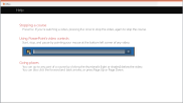 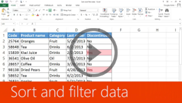 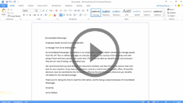 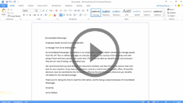 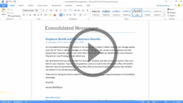 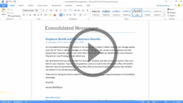 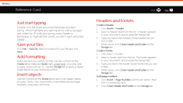 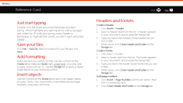 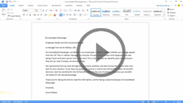 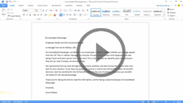 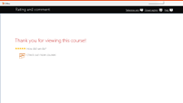 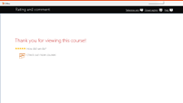 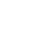 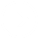 1:54
5:14
3:55
4:29
Help
Introduction
Sort
AutoFilter
Advanced filter
Feedback
Summary
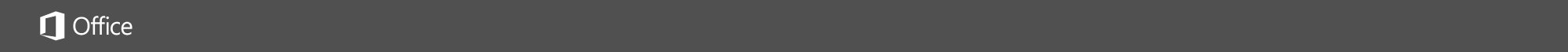 Help
Rating and comments
Course summary
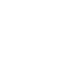 How did we do? Please tell us what you think
Thank you for viewing this course!
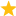 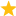 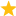 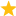 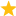 Check out more courses
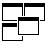 Press F5 to start, Esc to stop
1
2
3
4
5
6
7
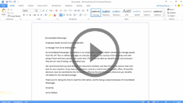 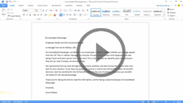 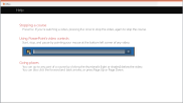 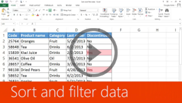 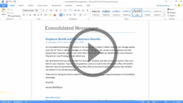 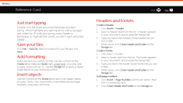 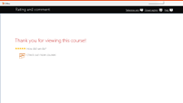 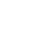 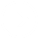 1:54
5:14
3:55
4:29
Help
Introduction
Sort
AutoFilter
Advanced filter
Feedback
Summary
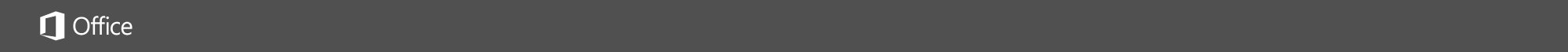 Help
Help
Course summary
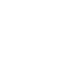 Using PowerPoint’s video controls
Point at the bottom edge of any video to start, stop, pause, or rewind. You drag to rewind.
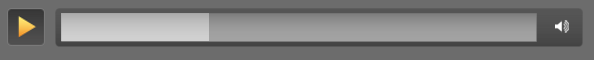 Stopping a course
If you’re viewing online, click your browser’s Back button. If you’re viewing offline, press Esc. If you’re watching a video, press Esc once to stop the video, again to stop the course.
Going places
You can go to any part of a course by clicking the thumbnails (light or shaded) below the video. You can also click the forward and back arrows, or press Page Up or Page Down.
If you download a course and the videos don’t play
Click Enable Editing                     if you see that button. If that doesn’t work, you may have PowerPoint 2007 or earlier. If you do, you need to get the PowerPoint Viewer. If you have PowerPoint 2010, you need the QuickTime player, or you can upgrade to PowerPoint 2013.
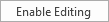 Press F5 to start, Esc to stop
1
2
3
4
5
6
7
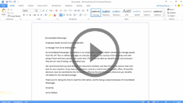 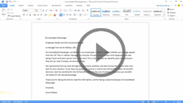 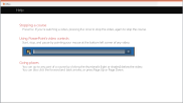 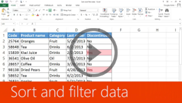 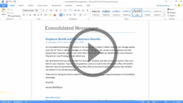 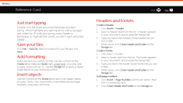 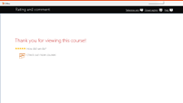 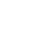 1:54
5:14
3:55
4:29
Help
Introduction
Sort
AutoFilter
Advanced filter
Feedback
Summary